ATAI
Advanced                 Technique  of  Artificial Intelligence
ATAI
ChongqingUniversity	AdvancedTechniqueof
of Technology	Artificial Intelligence
Chongqing University  of  Technology
Chongqing University	ATAI
of Technology	Advanced Techniqueof
Artificial Intelligence
Chongqing University of Technology
Chongqing University of Technology
2025_AAAI_Re2LLM_Reflective Reinforcement Large Language Model for Session-based Recommendation
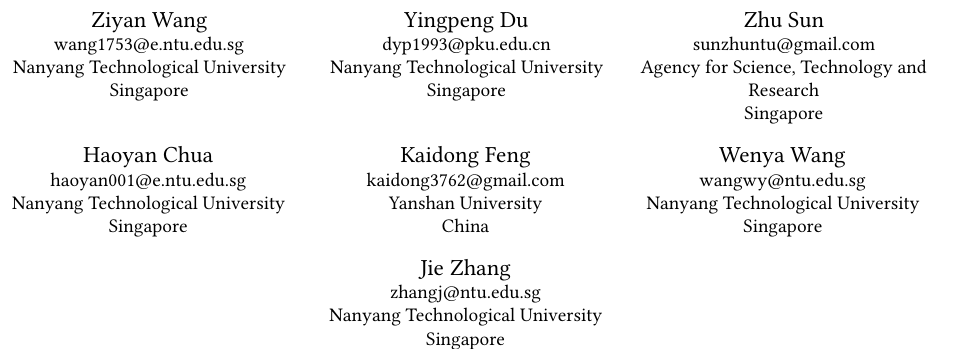 code:None
——AAAI’25
Reported by  Jinfei Chen
1
ATAI
Advanced Technique  of
Artificial Intelligence
ATAI
ChongqingUniversity	AdvancedTechniqueof
of Technology	Artificial Intelligence
Chongqing University  of Technology
Motivation
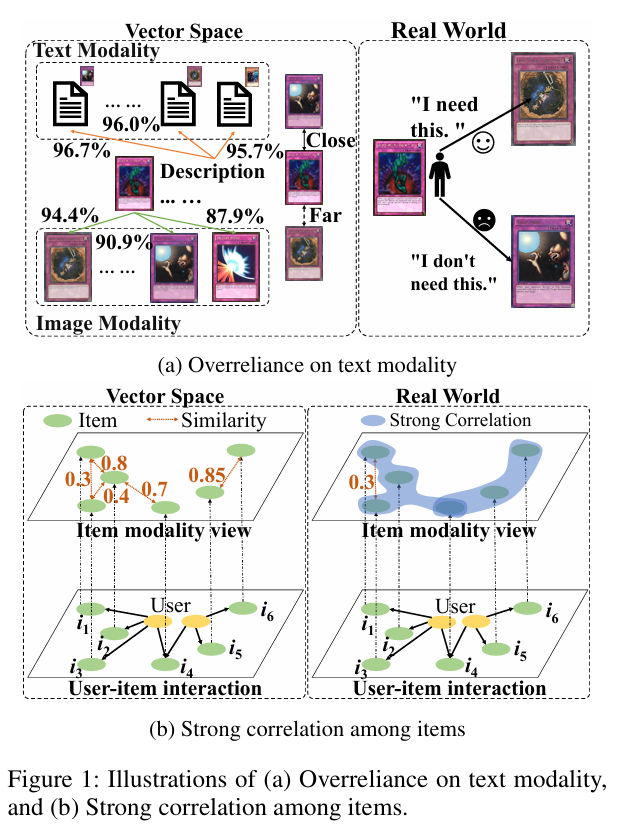 The significance of multimodal side information is uneven. This indicates that item features mainly learn along the side of higher text similarity in the item homogeneous graph.
Relying solely on the propagation of item similarity adjacency in the vector space of item features poses challenges in fully addressing users’ diverse needs.
ATAI
Advanced Technique  of
Artificial Intelligence
ATAI
ChongqingUniversity	AdvancedTechniqueof
of Technology	Artificial Intelligence
Chongqing University  of Technology
Overview
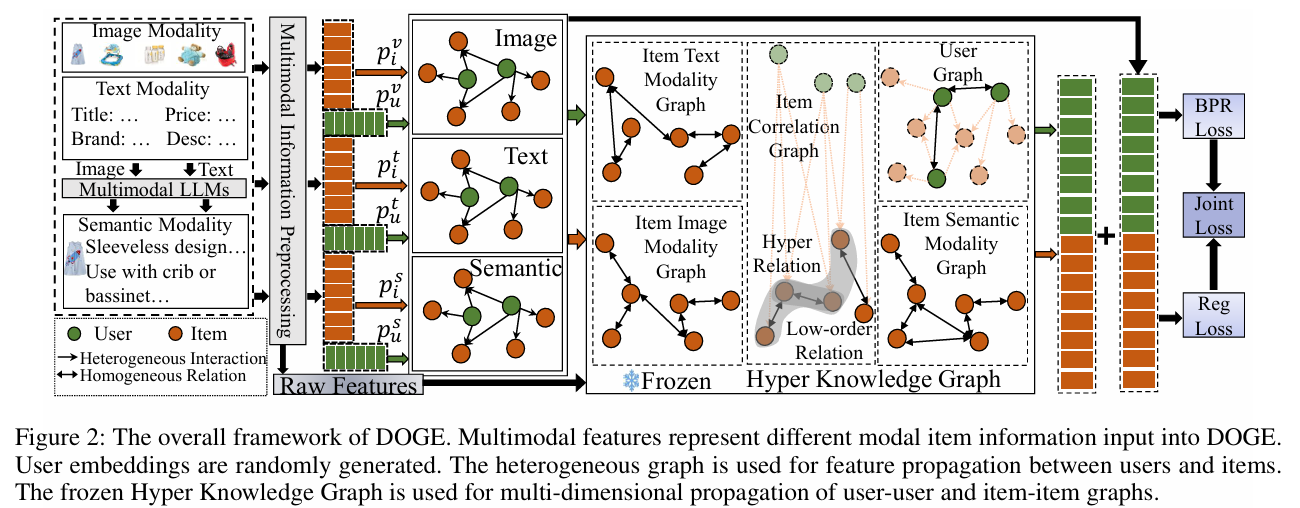 ATAI
Advanced Technique  of
Artificial Intelligence
ATAI
ChongqingUniversity	AdvancedTechniqueof
of Technology	Artificial Intelligence
Chongqing University  of Technology
Method
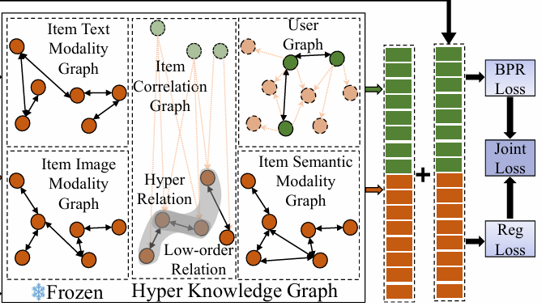 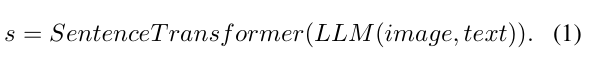 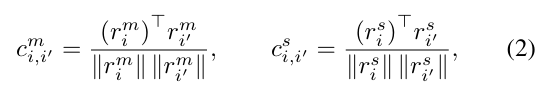 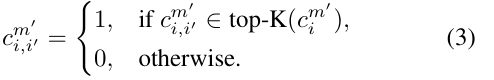 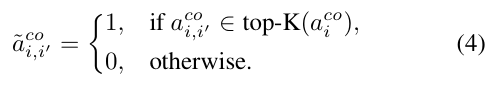 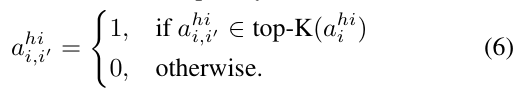 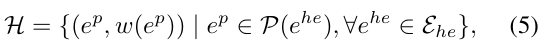 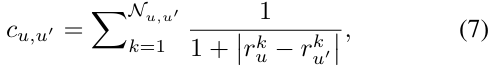 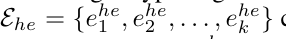 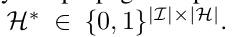 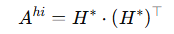 ATAI
Advanced Technique  of
Artificial Intelligence
ATAI
ChongqingUniversity	AdvancedTechniqueof
of Technology	Artificial Intelligence
Chongqing University  of Technology
Method
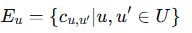 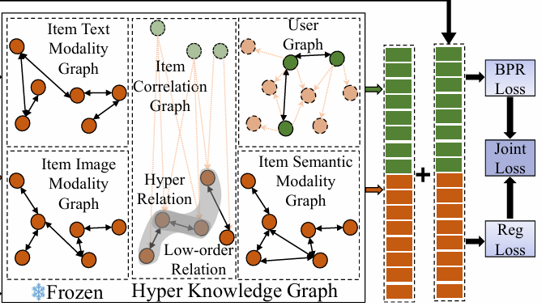 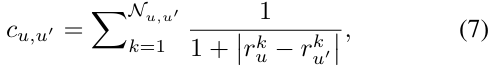 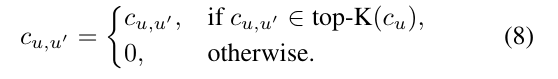 ATAI
Advanced Technique  of
Artificial Intelligence
ATAI
ChongqingUniversity	AdvancedTechniqueof
of Technology	Artificial Intelligence
Chongqing University  of Technology
Method
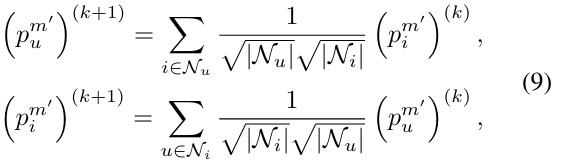 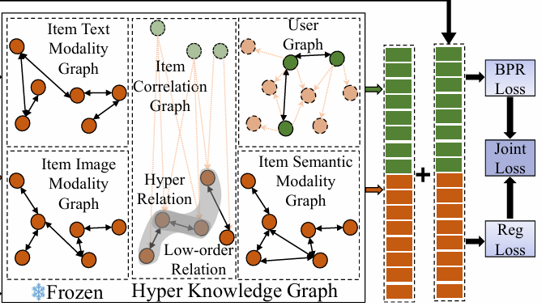 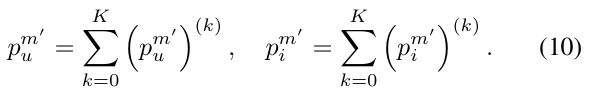 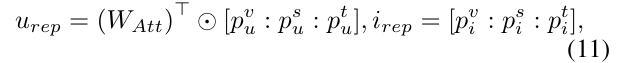 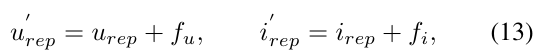 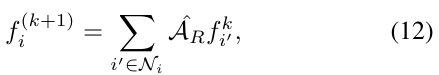 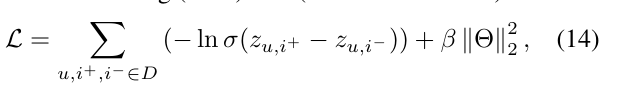 ATAI
Advanced Technique  of
Artificial Intelligence
ATAI
ChongqingUniversity	AdvancedTechniqueof
of Technology	Artificial Intelligence
Chongqing University  of Technology
Experiments
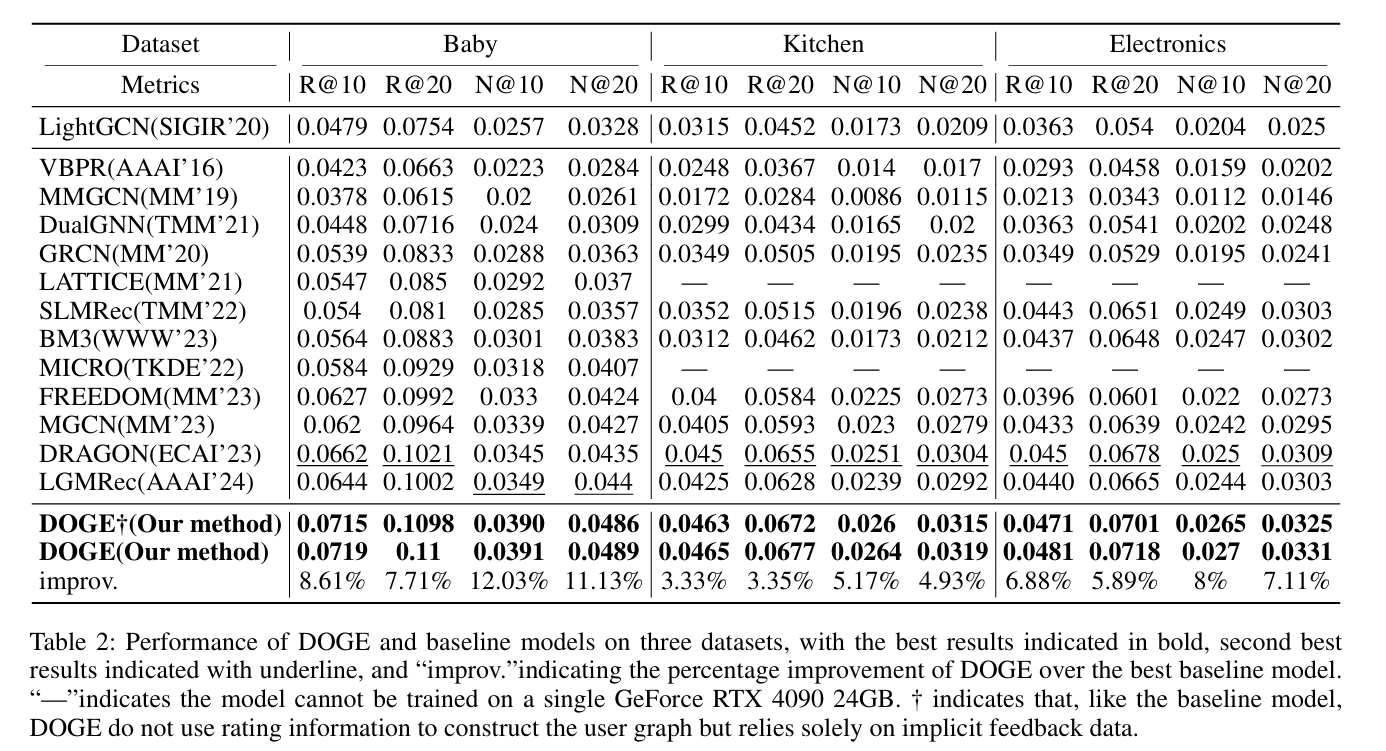 ATAI
Advanced Technique  of
Artificial Intelligence
ATAI
ChongqingUniversity	AdvancedTechniqueof
of Technology	Artificial Intelligence
Chongqing University  of Technology
Experiments
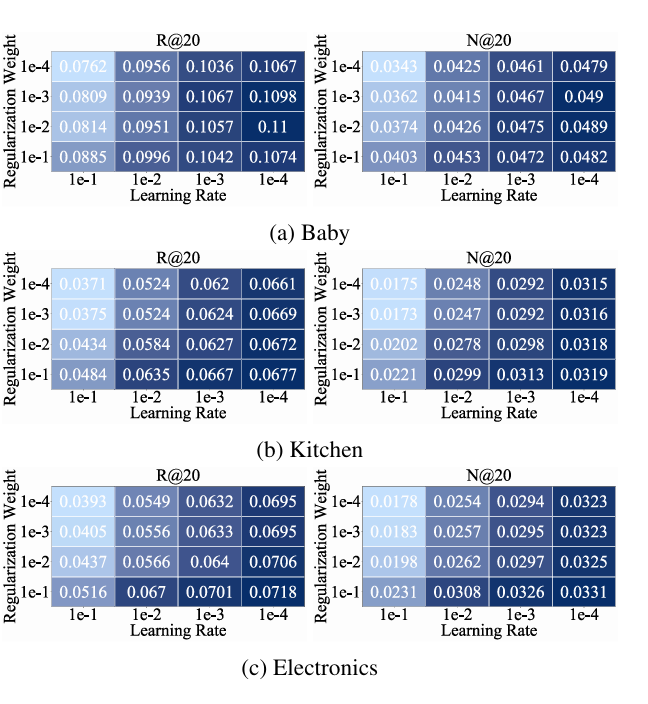 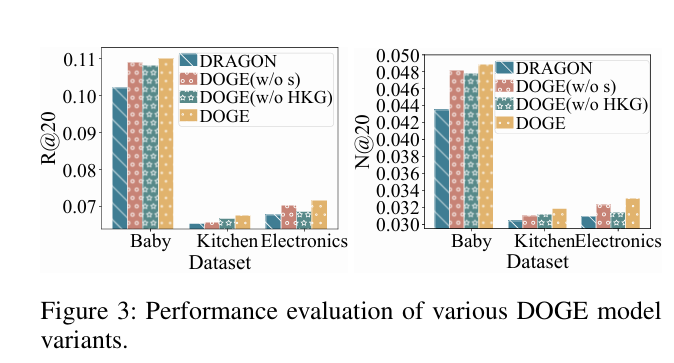 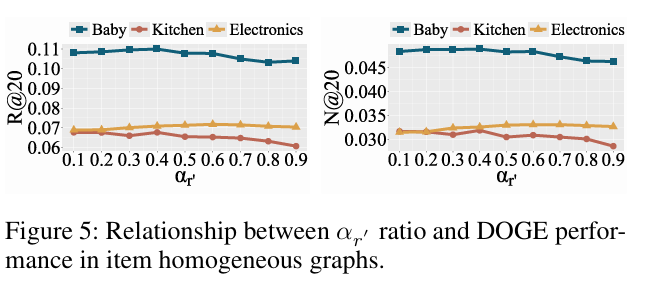 ATAI
Advanced Technique  of
Artificial Intelligence
ATAI
ChongqingUniversity	AdvancedTechniqueof
of Technology	Artificial Intelligence
Chongqing University  of Technology
Experiments
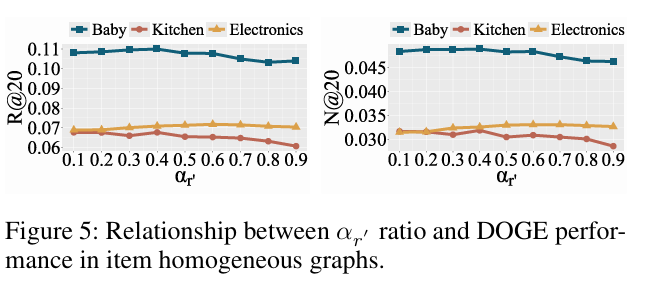 ATAI
Advanced Technique  of
Artificial Intelligence
ATAI
ChongqingUniversity	AdvancedTechniqueof
of Technology	Artificial Intelligence
Chongqing University  of Technology
Experiments
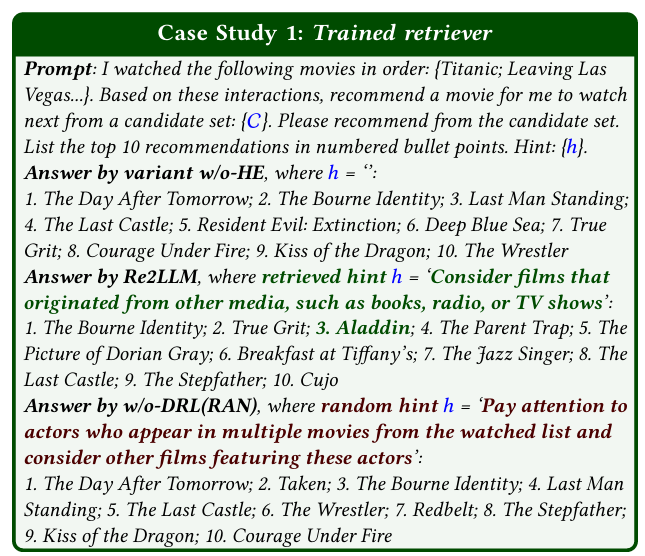 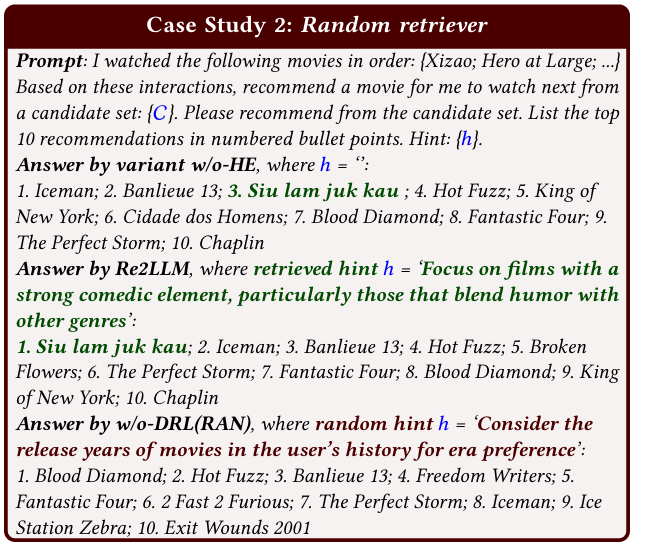 [Speaker Notes: 情形一（Case 1）
在这种情况下，LLM 主干模型在没有提示信息（即 w/o-HE 变体）时无法命中目标物品。而 Re2LLM 中训练好的检索代理能够成功检索到定制化的提示信息，并在 Top-10 推荐列表中将目标物品命中在第3位，这证明该代理能够通过任务反馈学习有效提示。相比之下，w/o-DRL（RAN）使用随机提示，由于提示不相关，无法正确预测目标物品。
情形二（Case 2）
在这种情况下，LLM 主干模型即使在没有提示的情况下（w/o-HE），也能命中目标物品。此时，Re2LLM 中训练好的代理进一步提升了推荐质量，将目标物品从 Top-3 提升到了第1位，表现出强化引导作用。然而，w/o-DRL（RAN）中的随机提示反而起到了负面影响：LLM 原本能正确推荐目标物品，但被误导关注于电影的“发行年份”等无关特征，导致推荐错误。例如，该 session 偏好喜剧片，但提示内容强调了制作年份，导致模型偏离真正的兴趣点。]
ATAI
Advanced Technique  of
Artificial Intelligence
ATAI
ChongqingUniversity	AdvancedTechniqueof
of Technology	Artificial Intelligence
Chongqing University  of Technology
Thanks!